UGANDA BUREAU OF STATISTICS
Use of electronic data collection technologies: main drivers and decision-making process
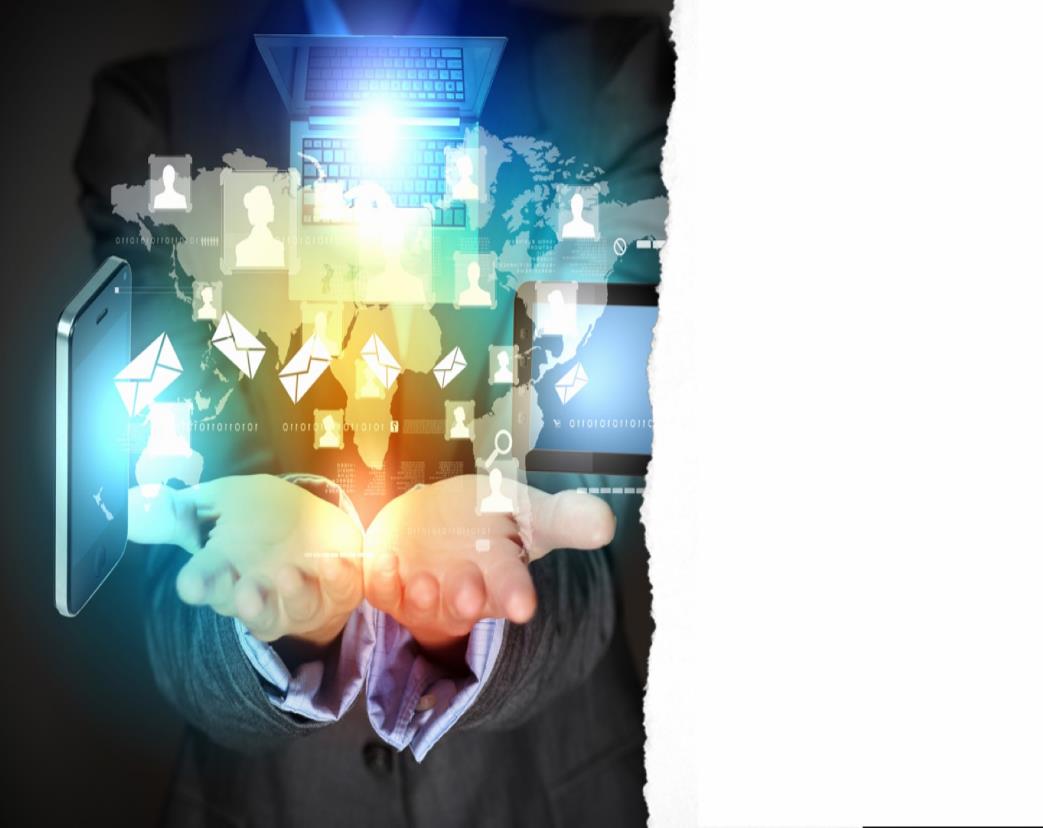 By:
Uganda Bureau of Statistics

SESRIC, Turkey, March 2019
Outline
UBOS and its Mandate
UBOS Journey
Key Drivers
Challenges
Looking ahead
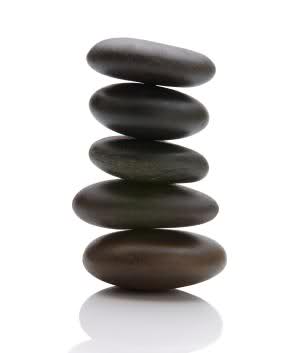 Uganda…
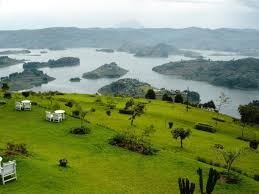 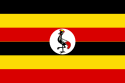 Official Name: 
Republic of Uganda
Official Language: 
English
Total Area: 
241,550 km2
Population: 
Census 2014: 34.6M
2018 Projection: 39M
Population density: 
173 /km2
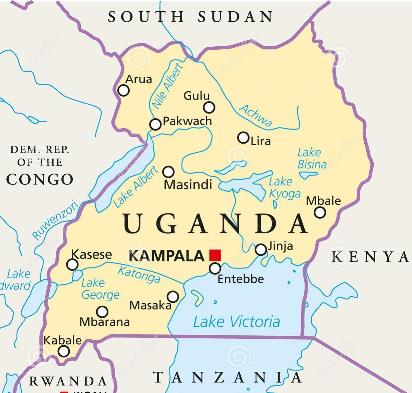 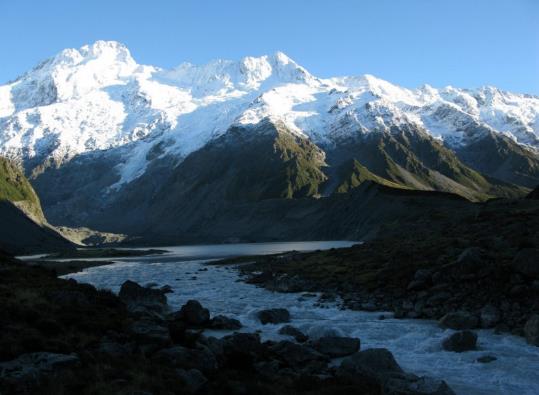 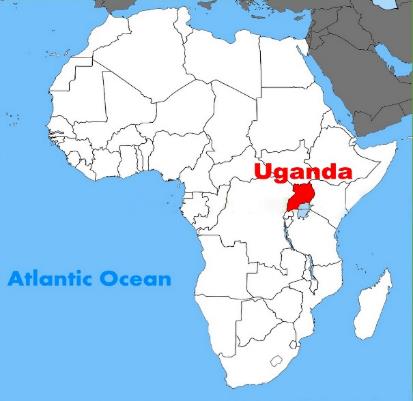 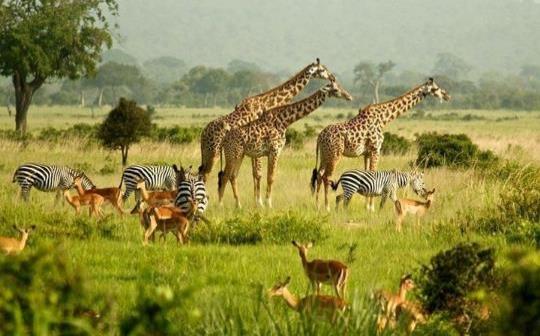 UBOS and its Mandate
Semi-autonomous body formed by the Uganda Bureau of Statistics Act, 1998
The Principal data collecting and disseminating agency responsible for coordinating, monitoring and supervising the National Statistical System. 
Source of official statistical information.
Conduct censuses and surveys, and collect routine administrative statistics
Organise and maintain a central depository of Statistical reports, publications, documents and data
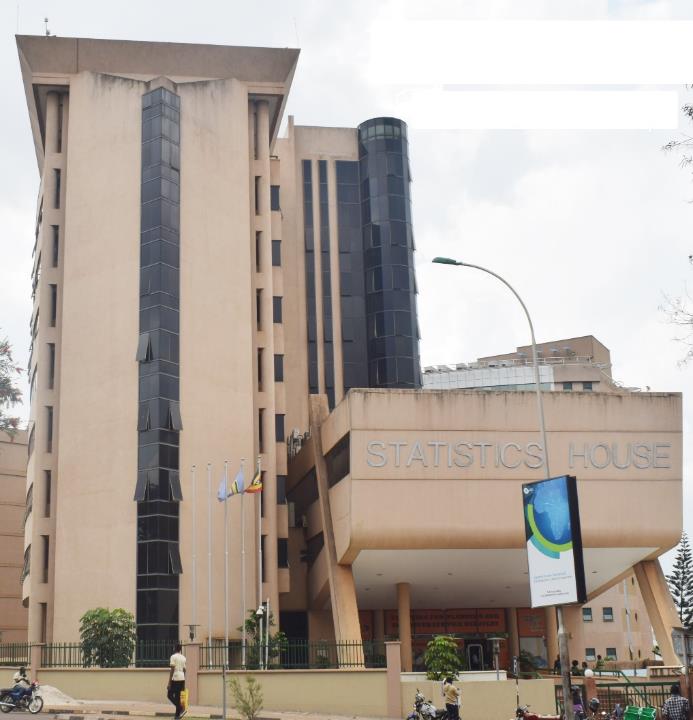 UBOS Journey -
Key drivers
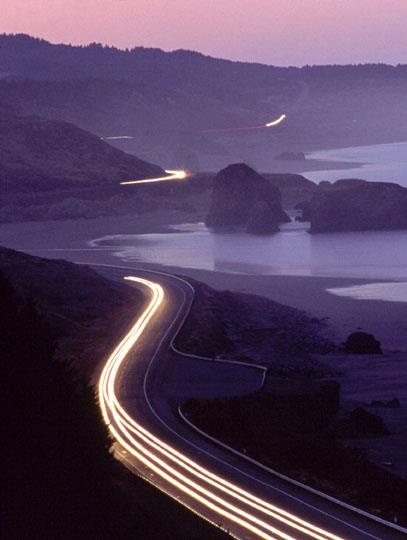 Process Turn around time
Data Management
Data quality
Various data types (Form + GPS + pictures + videos + string + numeric + audio + barcodes)
Error reduction, integrated quality checks
Data security
Deployment flexibility
Update to data capture tool can be real time (or close to real time)
Improved field operations
Real time monitoring, reduced complexity of management questionnaires, control forms, transportation to districts and to Lower local Governments 
Para-data
Staff management and welfare
workforce for data capture and processing, reduced carrying load for staff.
Challenges
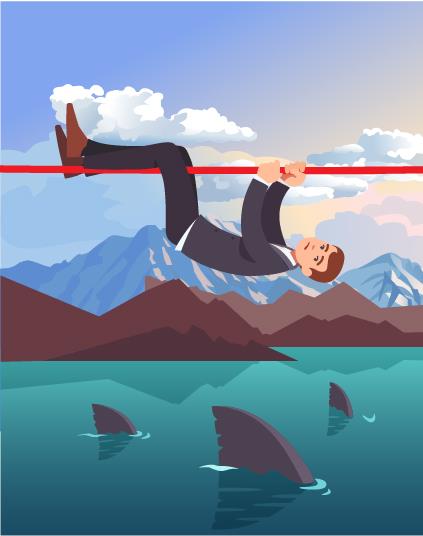 Cost of equipment
Skill set
Technical staff
Field staff – data collectors
Project management 
Expectations 
Roles (Subject matter Vs ICT)
Risk response strategies (delayed procurement, delayed procurement, data entry plans for paper, system failure) 
Change Management
Power and Connectivity 
Device Management and handling 
Device standardisation vs Data quality (eg. GPS, batteries, processor, storage)
Looking Ahead
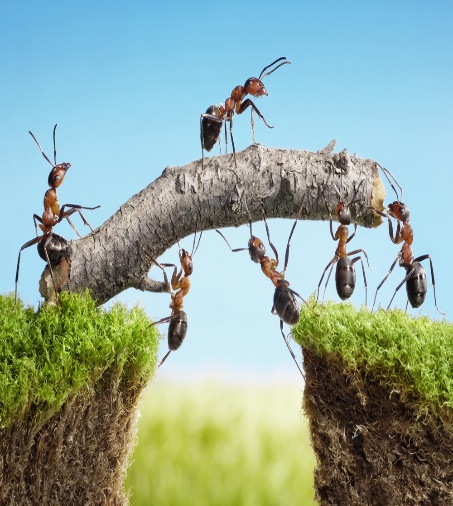 Hybrid – PAPI and CAPI
Decision on CAPI solutions/platform to use
Project Management 
Field Operations
Power and Connectivity
IT Security
ICT Infrastructure
Back office data center, Connectivity, mobile devices, etc
Staff skills Development
Funding
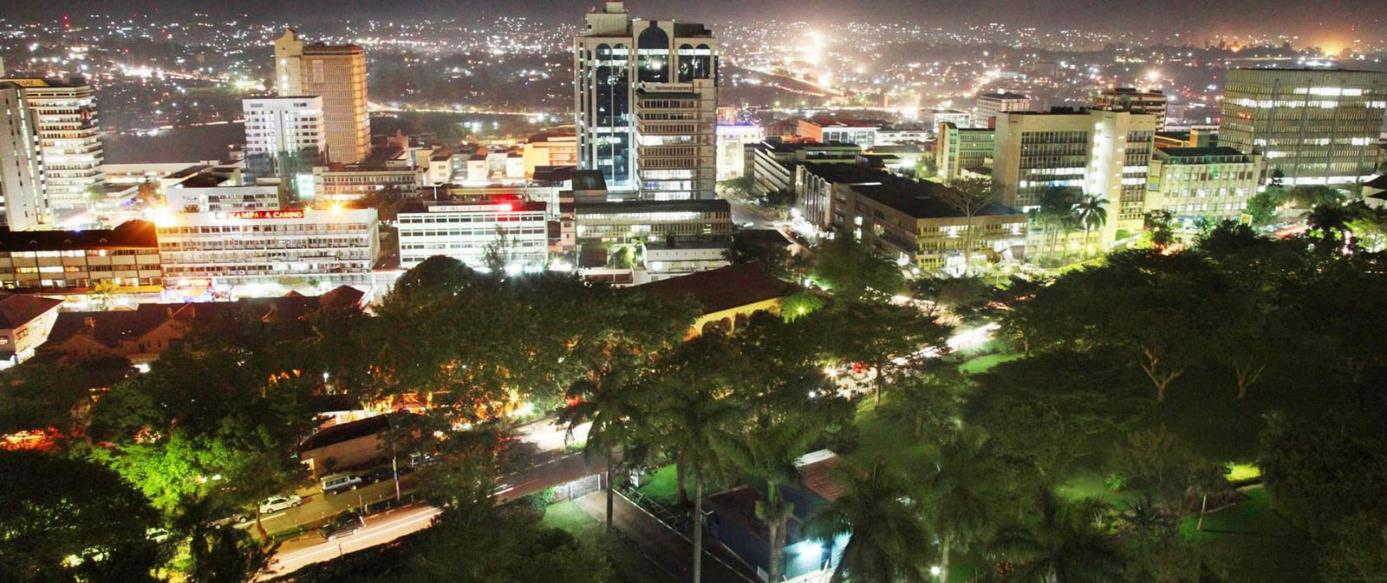 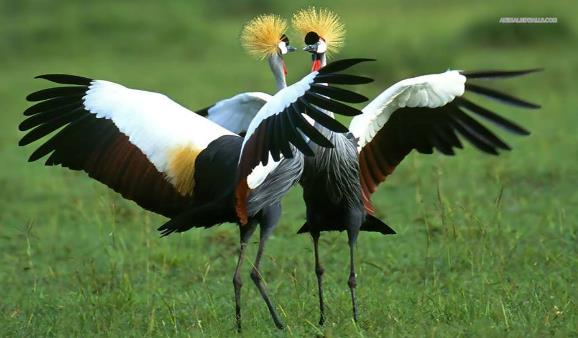 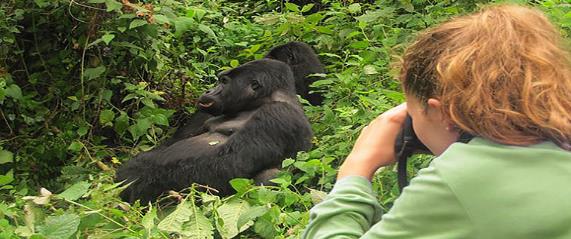 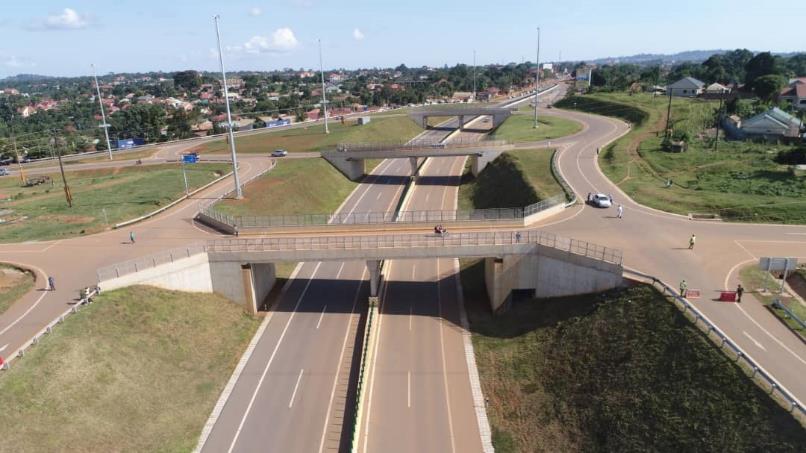 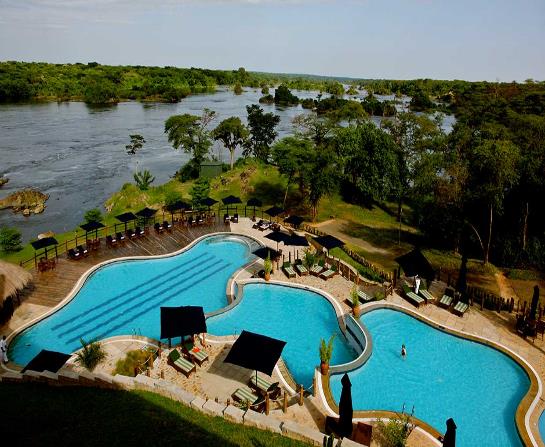 Thank you!Uganda Bureau of Statistics“Enhancing Data Quality and Use”
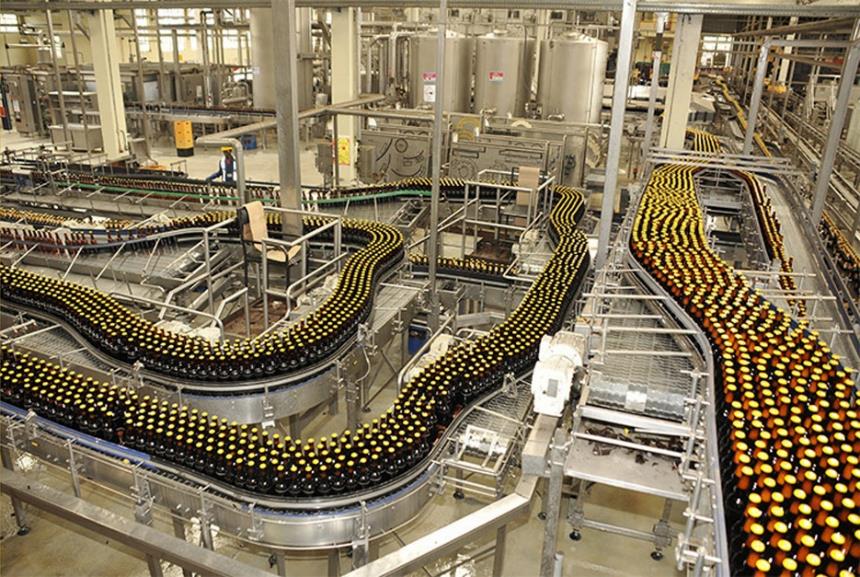 Uganda Bureau of Statistics
Statistics House
9, Colville Street
Kampala
Tel: +256 414 706000

www.ubos.org